Ověřování podmínek vzniku onemocnění pro účely posuzování nemoci z povolání
MUDr. Markéta Holubová
 Společnost pracovního lékařství ČLS JEP



Pracovnělékařské služby a nemoci z povolání - právní úprava a praxe 
Poslanecká sněmovna Parlamentu ČR, 9. 11. 2022
1
Obsah
2
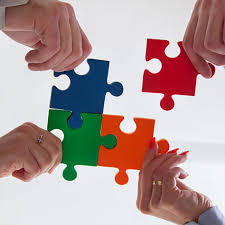 Nemoci z povolání obecně

Proces posuzování (suspektních) nemocí z povolání

Ověřování podmínek vzniku onemocnění pro účely posuzování nemoci z povolání (KHS)
Počet případů k ověření v evidenci KHS v letech 2018 - 2022
Nemoci z povolání - obecně
3
Nemoc z povolání je pojmem medicínsko - právním. 

Český právní řád se zabývá otázkou nemocí z povolání v řadě předpisů, vlastní definici pojmu nemoci z povolání a jejich výčet pak uvádí nařízení vlády č. 290/1995 Sb. (dále jen „Seznam nemocí z povolání“).
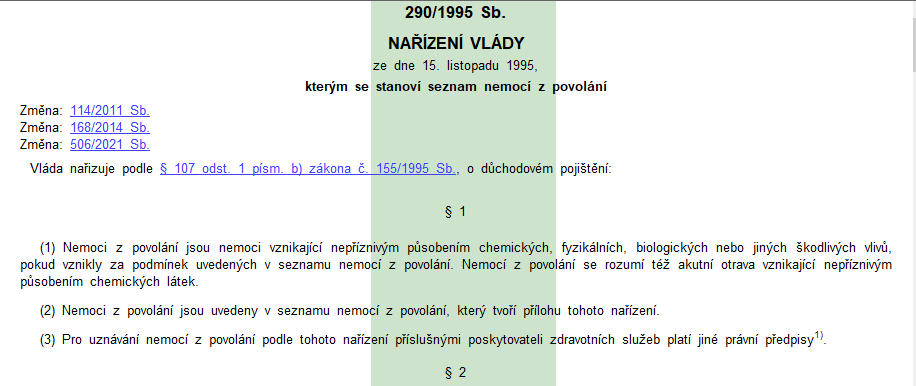 Definice
4
§ 1 odst. 1  

Nemoci z povolání jsou nemoci vznikající nepříznivým působením chemických, fyzikálních, biologických nebo jiných škodlivých vlivů, pokud vznikly za podmínek uvedených v seznamu nemocí povolání. Nemocí z povolání se rozumí též akutní otrava vznikající nepříznivým působením chemických látek.
Uznávání nemocí z povolání
5
Nemoci z povolání posuzují, uznávají, lékařské posudky o nemoci z povolání vydávají a vývoj zdravotního stavu osoby s uznanou nemocí z povolání sledují výhradně
poskytovatelé pracovnělékařských služeb v oboru pracovní lékařství, kteří získali podle zákona č. 373/2011 Sb., o specifických zdravotních službách, povolení Ministerstva zdravotnictví k uznávání nemocí z povolání. 
https://www.mzcr.cz/seznam-poskytovatelu-kterym-bylo-udeleno-povoleni-uznavat-nemoci-z-povolani/ „Střediska nemocí z povolání“
Místní příslušnost poskytovatele uznávajícího nemoci z povolání, neplatí zde princip svobodné volby lékaře (vyhláška č. 104/2012 Sb., 		o posuzování nemocí z povolání ).
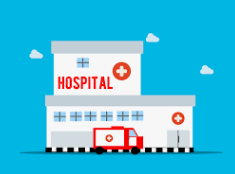 Ověřování podmínek vzniku onemocnění pro účely posuzování nemoci z povolání
6
OOVZ (§ 82 odst. 2 písm. g) zákona č. 258/2000 Sb., o ochraně veřejného zdraví)

SÚJB (práce v podmínkách ionizujícího záření)
Středisko NzP (podezření na vznik NzP v zahraničí u zaměstnavatele se sídlem v ČR)
Ministerstvo vnitra,
Ministerstvo obrany.
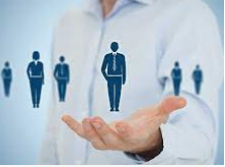 Proces posuzování susp. nemocí z povolání
7
Klinické podmínky – hodnotí středisko NzP
Hygienické podmínky – hodnotí OOVZ (obvykle)

Klinické + hygienické podmínky
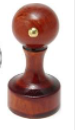 uznání NzP a vydání lékařského posudku o NzP (středisko NzP)
Návrh na přezkoumání lékařského posudku
8
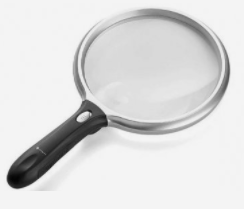 Šetřený pracovník
Zaměstnavatel
	(do 10 pracovních dní) event.  se lze vzdát 	práva na přezkoumání vydaného LP. 

Případné přezkumné řízení vede příslušný krajský úřad (magistrát HMP):
může vyžadovat odborná stanoviska: 
odborně způsobilá osoba KÚ („klinický znalec“), 
Ministerstva zdravotnictví pro část hygienickou.
Ověřování podmínek vzniku onemocnění pro účely posuzování nemoci z povolání
9
na žádost místně příslušného střediska NzP po splnění klinických kritérií onemocnění,
důvodné podezření na profesionální etiologii, 
provádí odborný zaměstnanec OOVZ formou hygienického šetření na pracovišti posuzovaného event. vyžádáním si veškerých podkladů písemně (covid-19), event. vč. odběru vzorků,
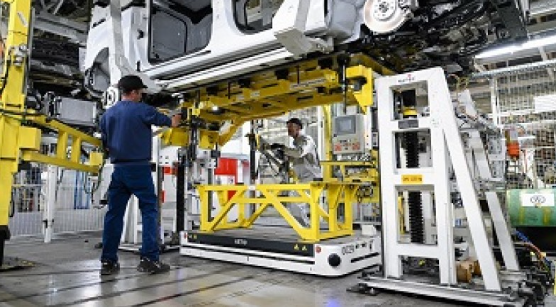 Ověřování podmínek vzniku onemocnění pro účely posuzování nemoci z povolání
10
účastní se rovněž posuzovaná osoba (zaměstnavatel je povinen umožnit jí vstup na pracoviště),
jsou ověřovány údaje pracovní anamnézy vč. výčtu faktorů práce souvisejících se šetřeným onemocněním, 
zaměření na období rozhodné pro vznik daného onemocnění, 
zpracovává se protokol ze šetření KHS,
U měřitelných faktorů pracovních podmínek následuje tzv. objektivní posouzení míry expozice příslušnému faktoru měřením a zhodnocení získaných výsledků vzhledem k příslušným hygienickým limitům (měření provádí zdravotní ústav na žádost KHS).
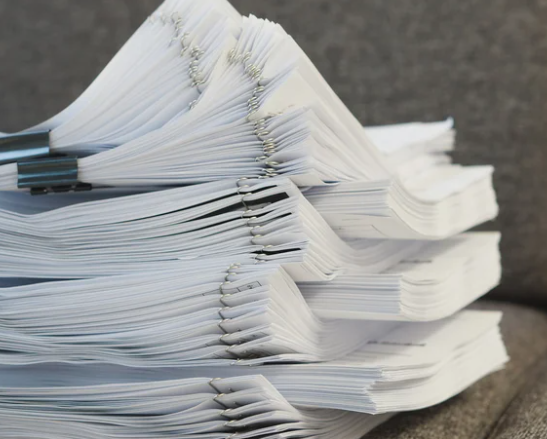 Ověřování podmínek vzniku onemocnění pro účely posuzování nemoci z povolání
11
KHS vydává tzv. závazné vyjádření: 
zjištěné skutečnosti + výsledky objektivizace pracovních podmínek 
							=
závěrečné zhodnocení s vyjádřením, zda posuzovaná osoba pracovala nebo nepracovala v období rozhodném pro jeho vznik za podmínek, za nichž dané onemocnění vzniká.

Pozn. Závěr závazného vyjádření KHS je závazný pro Středisko NzP, které vystavuje lékařský posudek o nemoci z povolání.
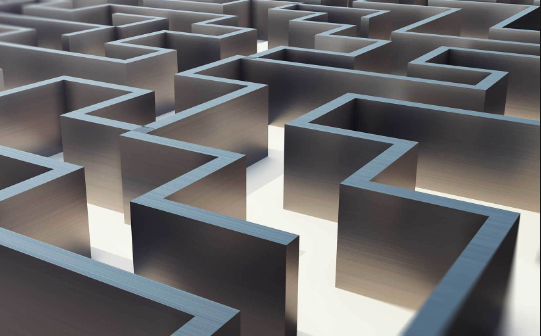 Závěr závazného vyjádření KHS
12
splnění (hygienických) podmínek vzniku onemocnění pro účely posuzování nemoci z povolání
objektivně prokázaná nadlimitní expozice  	konkrétnímu faktoru pracovních podmínek, 
prokázaná přítomnost konkrétního faktoru s bezprahovým účinkem např. ionizujícímu záření,karcinogenu či látky senzibilizující či alergizující,
práce s rizikem nákazy, hlasovou zátěží,
nesplnění (hygienických) podmínek vzniku onemocnění pro účely posuzování nemoci z povolání,
nelze objektivně prokázat, zda práce, kterou posuzovaná osoba v rozhodném období vykonávala, splňuje podmínky vzniku onemocnění pro účely posuzování nemoci z povolání.
13
14
15
Děkuji za pozornost.